ОРГАНИЗАЦИЯ ПРОВЕДЕНИЯ КАПИТАЛЬНОГО РЕМОНТА ОБЩЕГО ИМУЩЕСТВА В МНОГОКВАРТИРНЫХ ДОМАХ
Жилищный кодекс РФ (раздел IX)ОРГАНИЗАЦИЯ ПРОВЕДЕНИЯ КАПИТАЛЬНОГО РЕМОНТА ОБЩЕГО ИМУЩЕСТВА В МНОГОКВАРТИРНЫХ ДОМАХ
Статья 166. Капитальный ремонт общего имущества в многоквартирном доме

	Перечень услуг и (или) работ по капитальному ремонту общего имущества в многоквартирном доме, оказание и (или) выполнение которых финансируются за счет средств фонда капитального ремонта, который сформирован исходя из минимального размера взноса на капитальный ремонт, установленного нормативным правовым актом субъекта Российской Федерации, 
	включает в себя:
1) ремонт внутридомовых инженерных систем электро-, тепло-, газо-, водоснабжения, водоотведения;
2) ремонт, замену, модернизацию лифтов, ремонт лифтовых шахт, машинных и блочных помещений (в ред. ФЗ от 28.11.2018 N 434-ФЗ)
3) ремонт крыши;
4) ремонт подвальных помещений, относящихся к общему имуществу в многоквартирном доме;
5) ремонт фасада;
6) ремонт фундамента многоквартирного дома.
Закон Удмуртской Республики от 22.10.2013 г.№ 64-РЗ «Об организации проведения капитального ремонта общего имущества в многоквартирных домах в Удмуртской Республике» с изменениями от 8 июля 2019 года
Перечень услуг и работ по капремонту, сформированных исходя из минимального размера взноса
1) внутридомовых инженерных систем электро-, тепло-, газо-, водоснабжения, водоотведения;
2) ремонт, замену, модернизацию лифтов, ремонт лифтовых шахт, машинных и блочных помещений;
3) крыши;
4) подвальных помещений, относящихся к общему имуществу в многоквартирном доме; 
5) фасада;
6) фундамента;
7) изготовление и экспертиза проектной документации, 
8) оценка технического состояния многоквартирного дома;
9) ремонт систем и средств противопожарной защиты;
10) услуги по строительному контролю
Статья 168. Региональная программа капитального ремонта общего имущества в многоквартирных домах
Региональная программа капитального ремонта общего имущества в многоквартирных домах формируется на срок, необходимый для проведения капитального ремонта общего имущества во всех многоквартирных домах, расположенных на территории субъекта Российской Федерации, и включает в себя:
1) перечень всех многоквартирных домов (кроме аварийных, менее 5 квартир и по которым приняты решения о сносе или реконструкции),
2) перечень услуг и (или) работ по капитальному ремонту общего имущества в многоквартирных домах;
3) плановый период проведения капитального ремонта общего имущества в многоквартирных домах;

	Органы гос.власти и  местного самоуправления обязаны утверждать краткосрочные (сроком до трех лет) планы реализации региональной программы капитального ремонта в порядке, установленном нормативным правовым актом субъекта Российской Федерации.
Очередность проведения работ
Критериями для определения очередности проведения капитального ремонта в программе являются:
1) продолжительность эксплуатации многоквартирного дома после ввода в эксплуатацию многоквартирного дома;
2) проведение последнего капитального ремонта по тому или иному виду работ (услуг), включенных в перечень услуг и (или) работ по капитальному ремонту общего имущества в многоквартирном доме;
3) физический износ конструктивных элементов.

Критериями для определения очередности проведения капитального ремонта в краткосрочном плане являются:
1) физический износ конструктивных элементов многоквартирного дома, определенный по результатам обследования строительных и инженерных конструкций многоквартирного дома;
2) размер доли средств фонда капитального ремонта, накопленного к дате формирования краткосрочного плана реализации региональной программы капитального ремонта, от общей стоимости планируемых работ по капитальному ремонту.
Внесение в региональную программу капитального ремонта при ее актуализации изменений, предусматривающих перенос установленного срока капитального ремонта общего имущества в многоквартирном доме на более поздний период, без решения ОСС
при наличии соответствующего решения общего собрания собственников помещений в многоквартирном доме, 
за исключением:
1) отсутствие конструктивных элементов, в отношении которых должен быть проведен капитальный ремонт;
2) запланированный вид работ был проведен ранее, повторный ремонт в срок, установленный региональной программой капитального ремонта, не требуются;
3) изменение способа формирования фонда капитального ремонта по основаниям, предусмотренным частью 7 статьи 189 ЖК РФ
Перевод МКД со спецсчета но общий счет
Статья 189 часть 7. В случае, если капитальный ремонт не проведен в срок, предусмотренный региональной программой орган местного самоуправления в течение одного месяца со дня получения соответствующего уведомления принимает решение о формировании фонда капитального ремонта на счете регионального оператора и направляет такое решение владельцу специального счета. Владелец специального счета обязан перечислить средства, находящиеся на специальном счете, на счет регионального оператора в течение одного месяца с момента получения такого решения органа местного самоуправления.
Статья 172 часть 4. Орган государственного жилищного надзора ведет реестр уведомлений, указанных в части 1 настоящей статьи, реестр специальных счетов, информирует орган местного самоуправления и регионального оператора о многоквартирных домах, собственники помещений в которых не выбрали способ формирования фондов капитального ремонта и (или) не реализовали его.
Внесение в региональную программу капитального ремонта при ее актуализации изменений без решения ОСС (продолжение)
4) воспрепятствование оказанию услуг и (или) выполнению работ собственниками помещений в многоквартирном доме, и (или) лицом, осуществляющим управление многоквартирным домом, и (или) лицом, выполняющим работы по содержанию и ремонту общего имущества в многоквартирном доме, выразившимся в недопуске подрядной организации в помещения в многоквартирном доме и (или) к строительным конструкциям многоквартирного дома, инженерным сетям, санитарно-техническому, электрическому, механическому и иному оборудованию многоквартирного дома (ФЗ от 29.07.2017 N 257-ФЗ)
5) внесение в региональную программу капитального ремонта изменений обусловлено изменением сроков проведения работ по ремонту внутридомовых инженерных систем газоснабжения, ремонту, замене, модернизации лифтов, ремонту лифтовых шахт, машинных и блочных помещений.
Внесение в региональную программу капитального ремонта при ее актуализации изменений в части сроков работ
Статья 170 часть 4.1. В случае, если собственниками помещений в многоквартирном доме принято решение об определении размера ежемесячного взноса на капитальный ремонт в размере минимального размера взноса на капитальный ремонт, установленного нормативным правовым актом субъекта Российской Федерации, перечень услуг и (или) работ по капитальному ремонту общего имущества в многоквартирном доме и сроки проведения капитального ремонта общего имущества в таком доме определяются в соответствии с региональной программой капитального ремонта. Собственники помещений в многоквартирном доме вправе принять решение о проведении капитального ремонта общего имущества в многоквартирном доме в более ранние сроки, чем это установлено региональной программой капитального ремонта, при условии, что на дату принятия данного решения средств на специальном счете достаточно для финансирования капитального ремонта или выбраны иные способы его финансирования.
Формирование Фонда капитального ремонта
Собственники помещений вправе выбрать один из следующих способов формирования фонда капитального ремонта:
Жилищный кодекс РФ, Закон УР от 22.10.2013 года № 64-РЗ «Об организации проведения капитального ремонта общего имущества в многоквартирных домах в Удмуртской Республике»
6 месяцев                        
			                 8 месяцев
Опубликование Региональной программы капитального ремонта
Выбор способа формирования фонда капитального ремонта
Выбор способа формирования фонда капитального ремонта
Обязанность по внесению взносов на капитальный ремонт
Региональный оператор
Специальный счет
Специальный счет
Статья 182. Обязанности регионального оператора по организации проведения капитального ремонта общего имущества в многоквартирных домах
1. Региональный оператор обеспечивает проведение капитального ремонта общего имущества в многоквартирном доме, собственники помещений в котором формируют фонд капитального ремонта на счете регионального оператора, в объеме и в сроки, которые предусмотрены региональной программой капитального ремонта, и финансирование капитального ремонта общего имущества в многоквартирном доме, в том числе в случае недостаточности средств фонда капитального ремонта, за счет средств, полученных за счет платежей собственников помещений в других многоквартирных домах, формирующих фонды капитального ремонта на счете, счетах регионального оператора, за счет субсидий, полученных из бюджета субъекта Российской Федерации и (или) местного бюджета, за счет иных не запрещенных законом средств.
.
ФУНКЦИИ РЕГИОНАЛЬНОГО ОПЕРАТОРА
По работе с гражданами
По проведению капремонта
Аккумулировать средства собственников
Формирование и выставление платежных документов
Перечислять средства на спецсчета или возвраты гражданам
Подготовить задание на кап.ремонт
Привлечь подрядную организацию, контролировать сроки и качество
Осуществить приемку работ
Зафиксировать факт воспрепятствования проведению работ
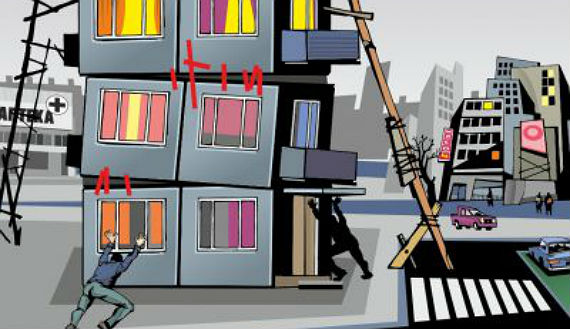 спасибо за внимание